TIẾNG VIỆT 1
Tập 1
Tuần 2
Tập viết sau bài 6, 7
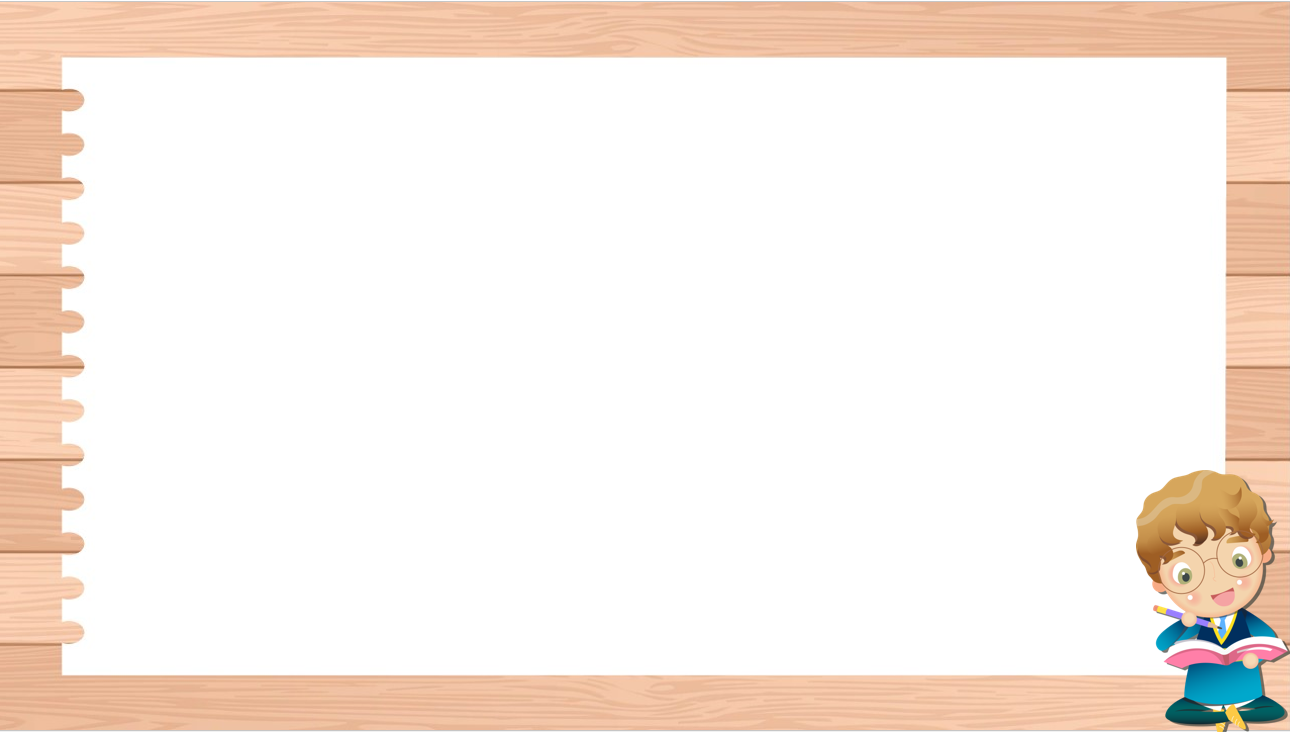 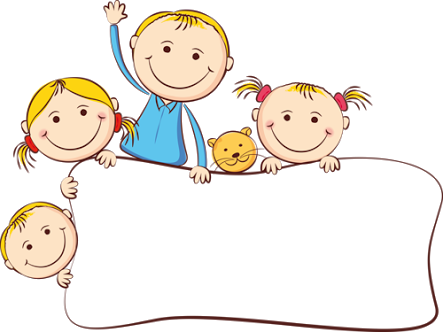 KHỞI ĐỘNG
TẬP VIẾT
ơ, d, đ, e, cờ, da, Α΄
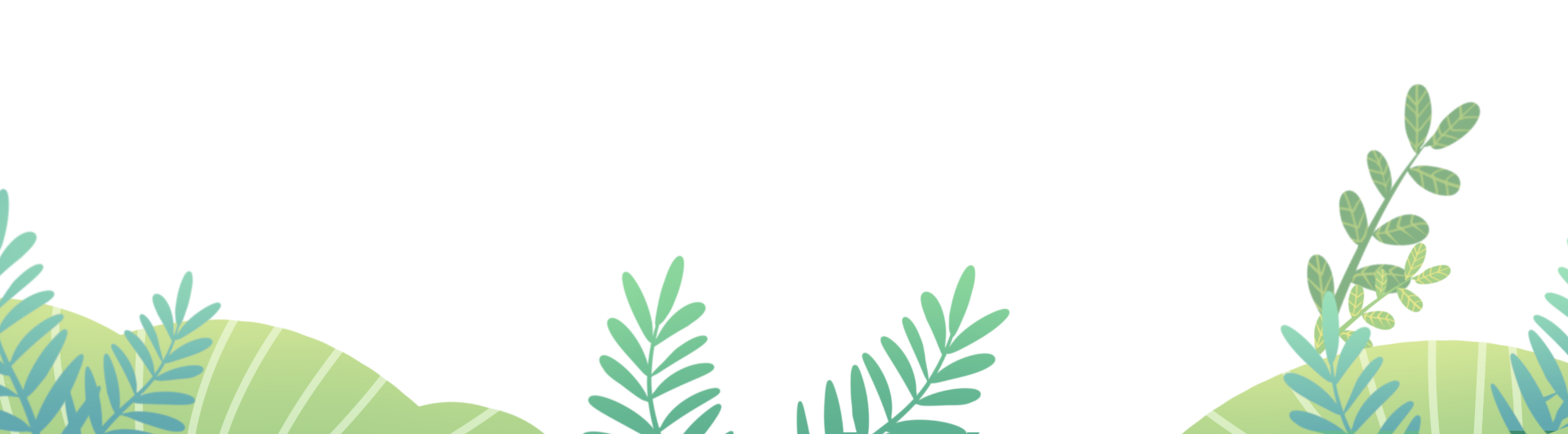 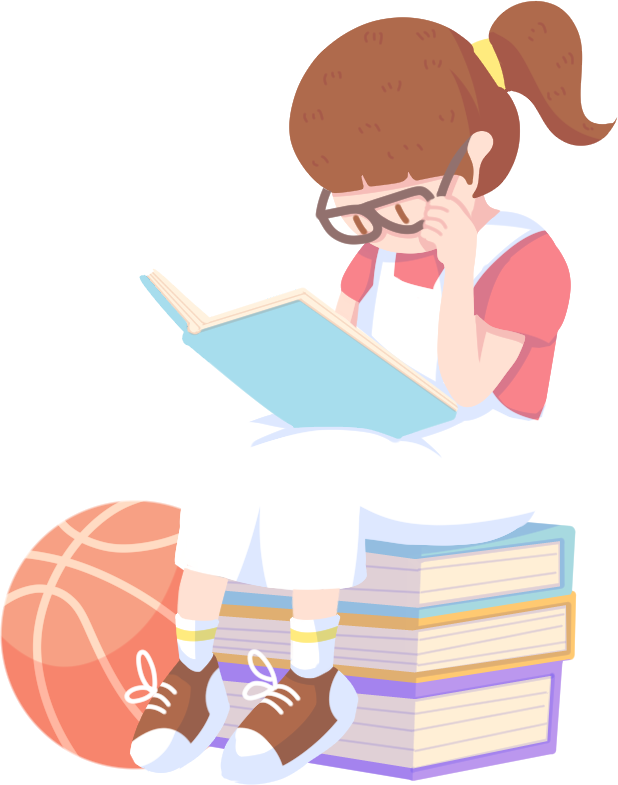 ĐỌC LẠI
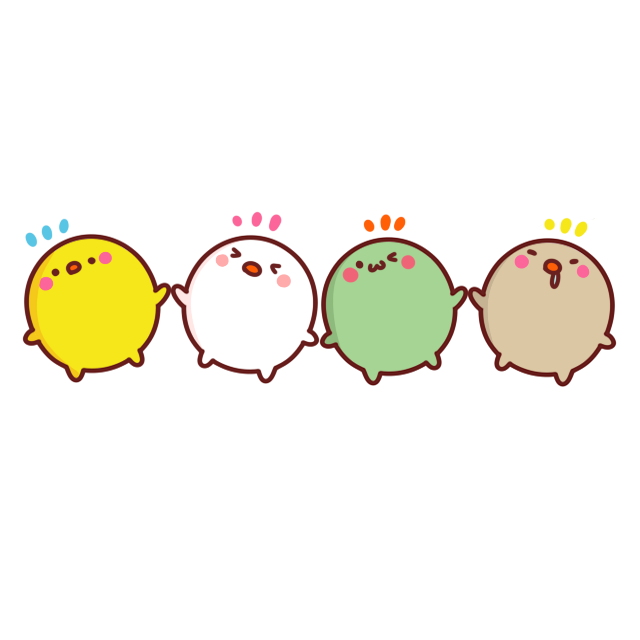 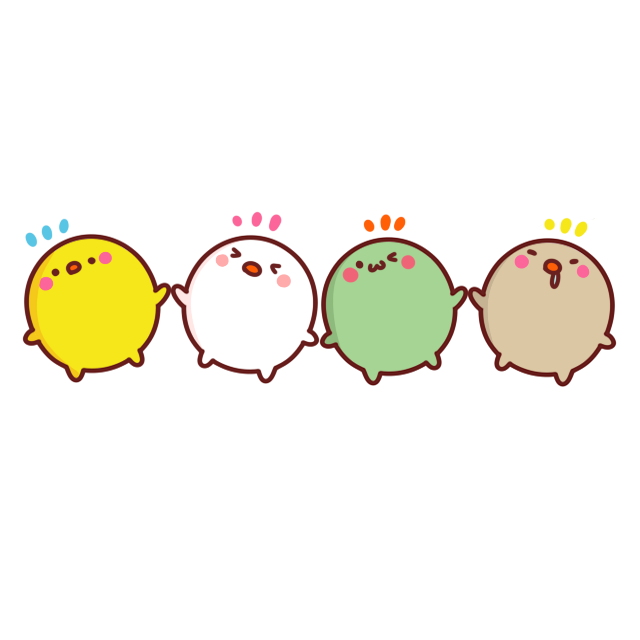 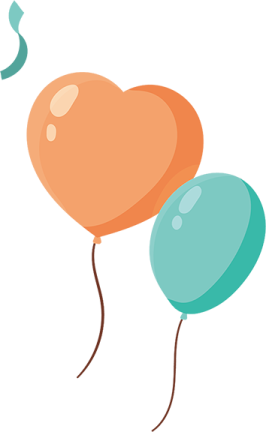 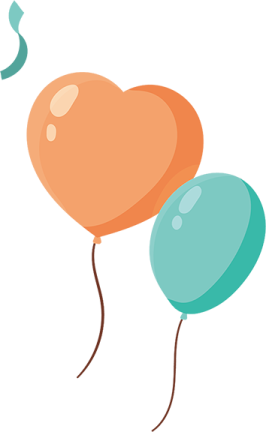 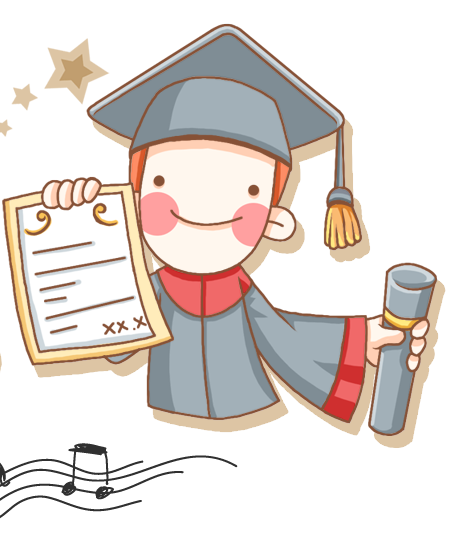 đ
ơ
d
e
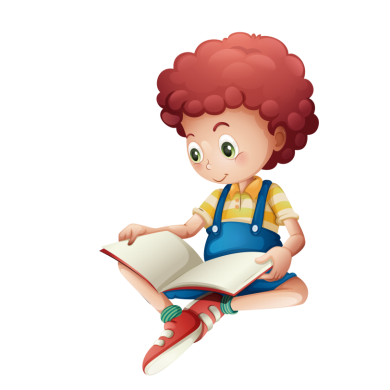 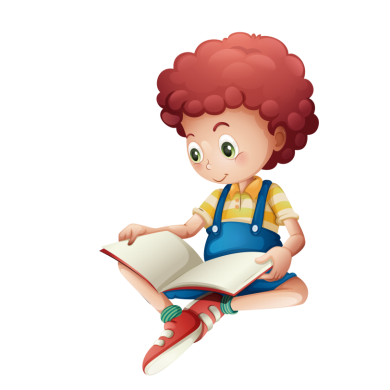 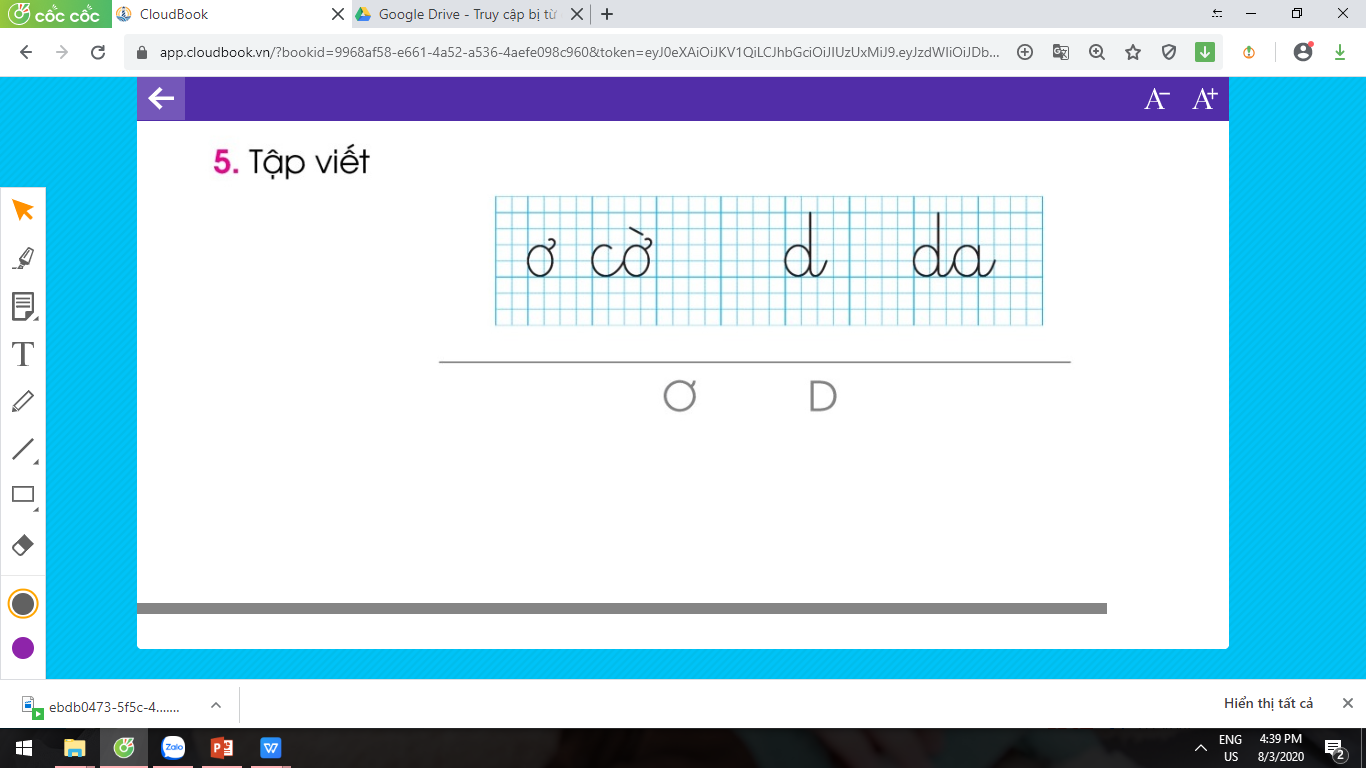 Em hãy nêu cách viết, độ cao, 
Khoảng cách, nối nét giữa các con chữ ?
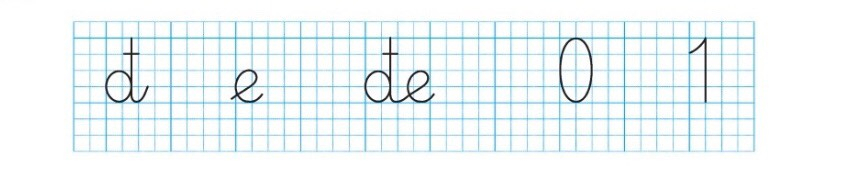 Em hãy nêu cách viết, độ cao, 
Khoảng cách, nối nét giữa các con chữ ?
Hướng dẫn viết
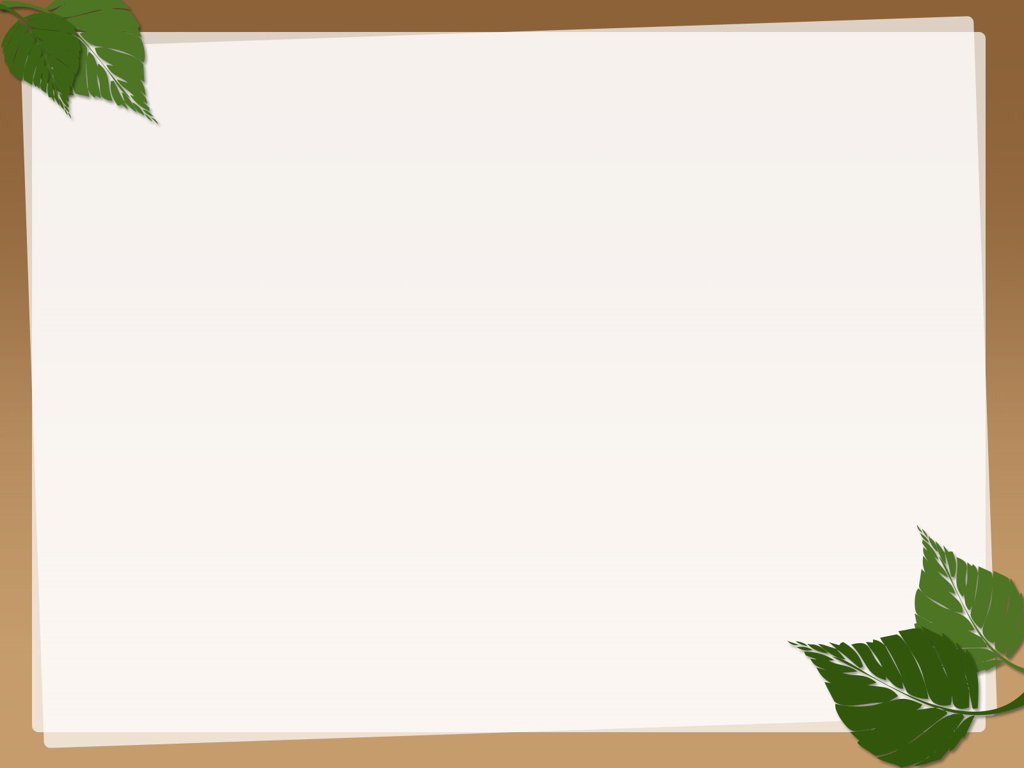 VIẾT BẢNG CON
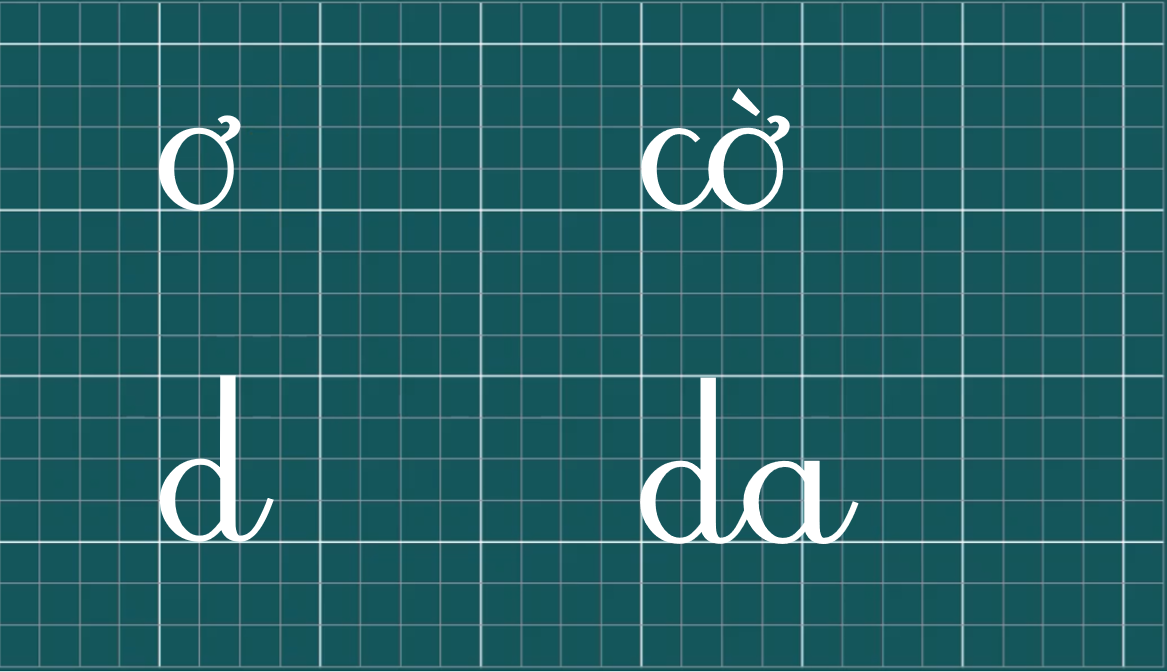 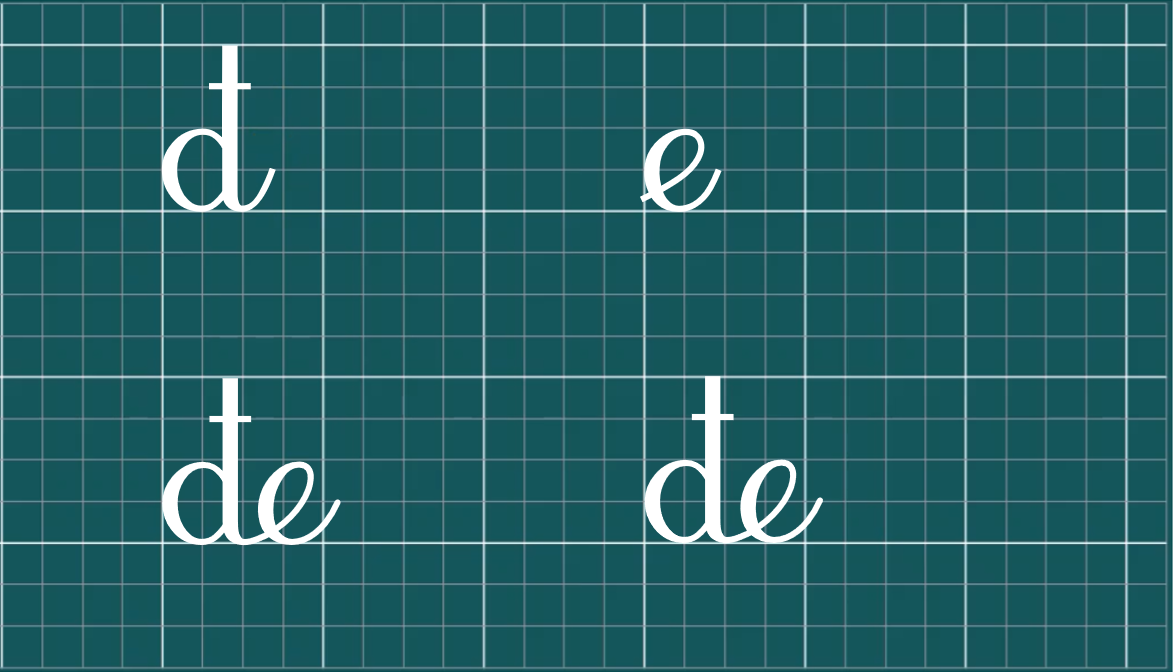 NGHỈ GIẢI LAO
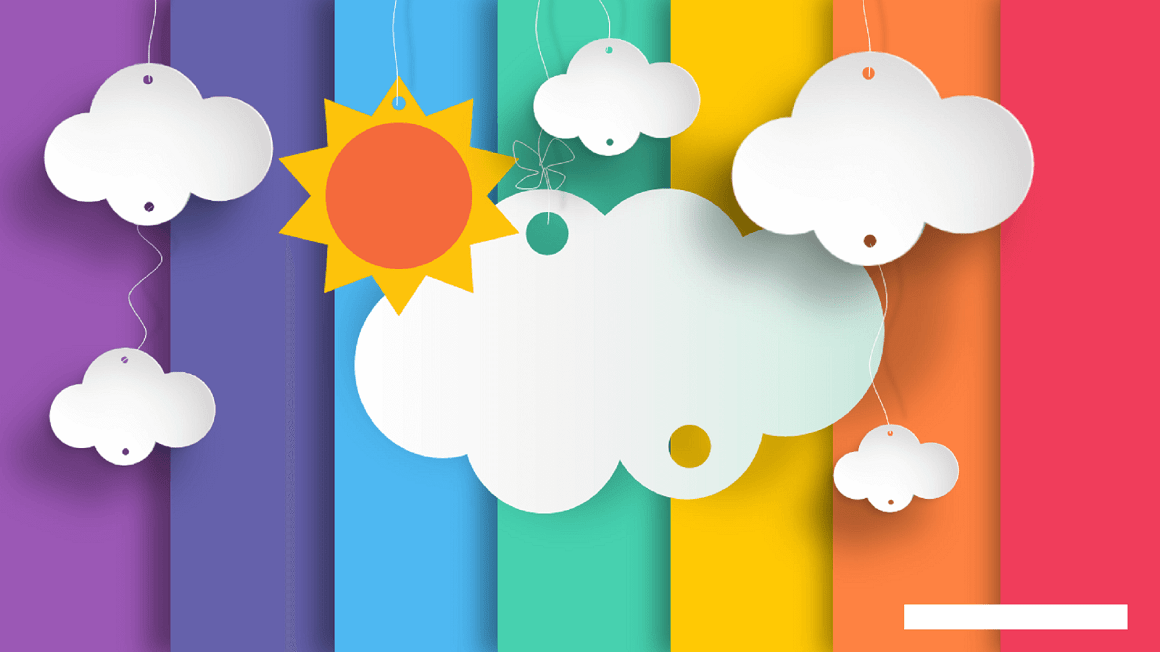 LUYỆN VIẾT VỞ
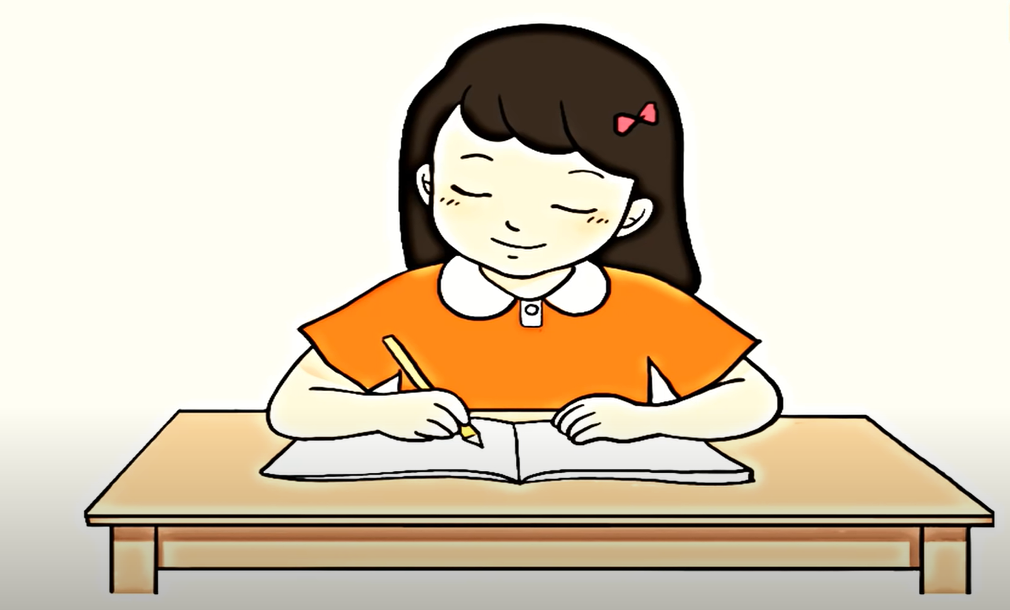 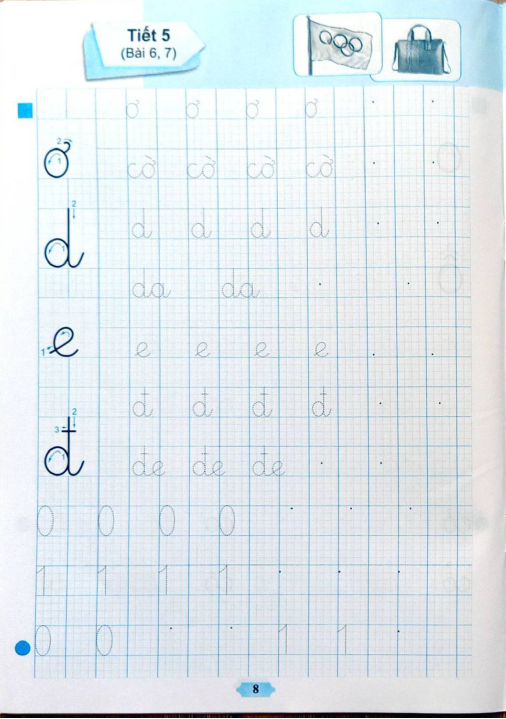 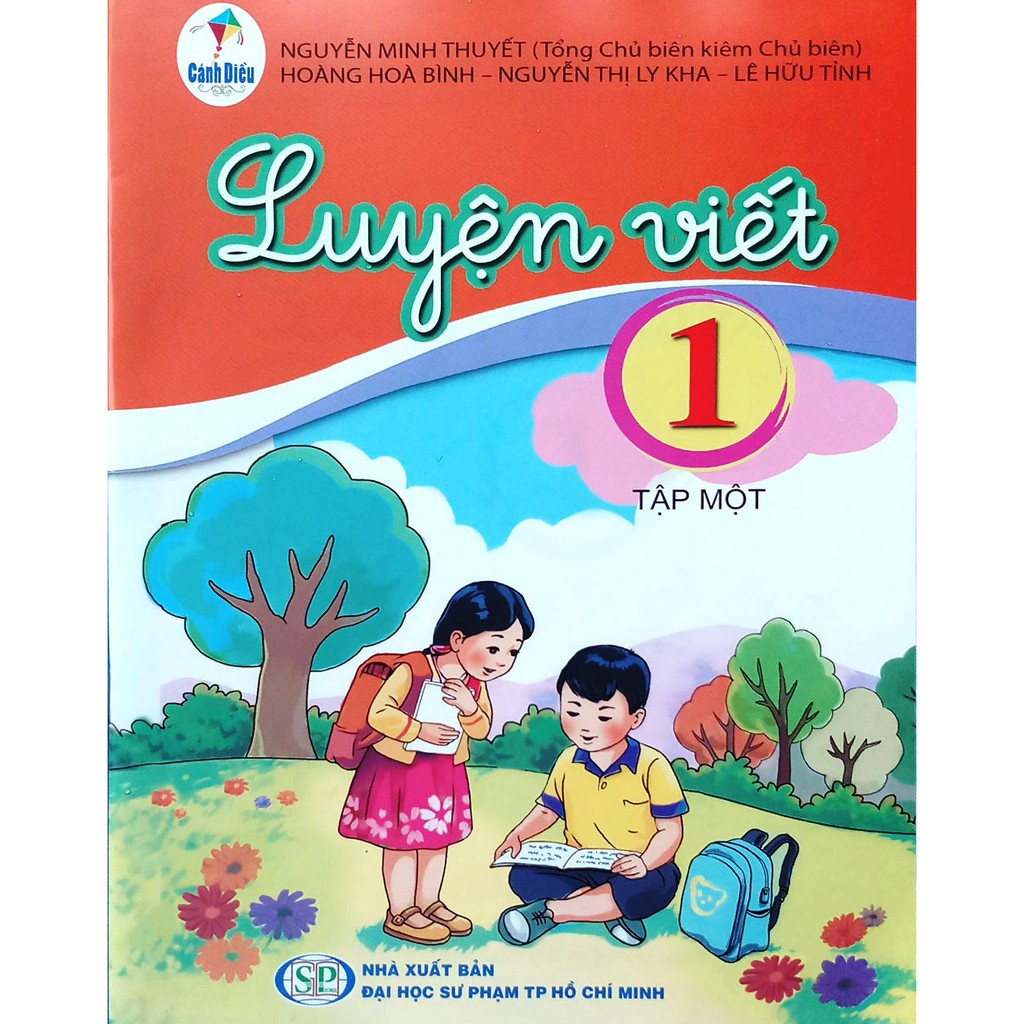 DẶN DÒ
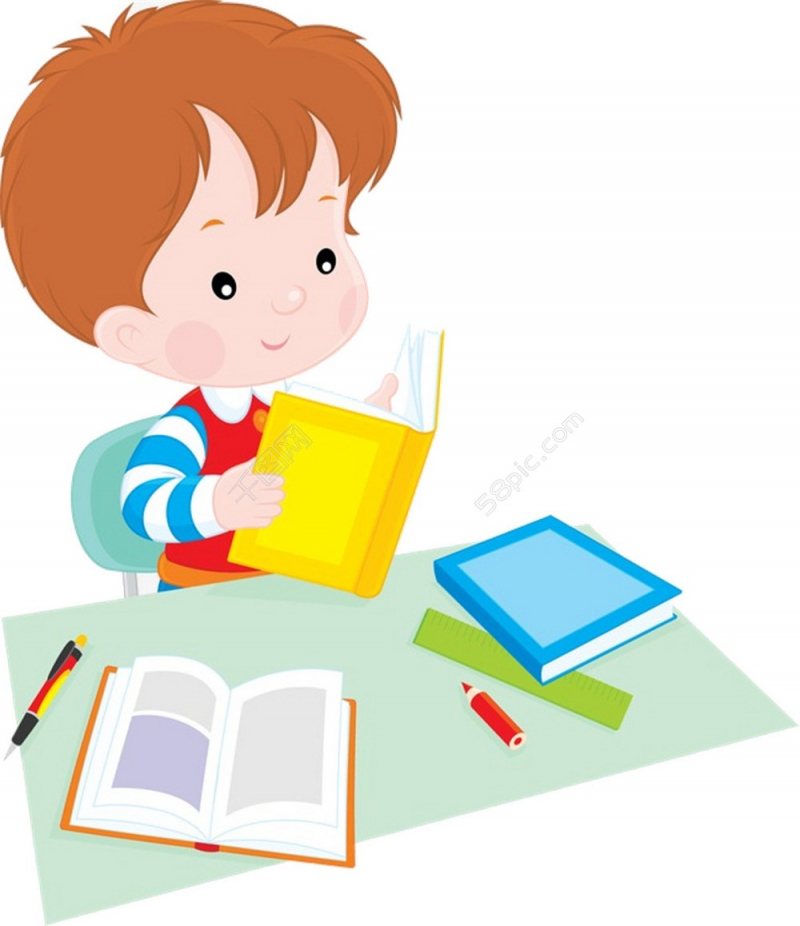